Комплект "Готовимся к Всероссийской проверочной работе". Как помочь ученику успешно справиться с работой по математике? Как предупредить типичные трудности и ошибки?
Рыдзе Оксана Анатольевна, к.п.н., ст.н.с. 
Центра начального общего образования Института стратегии развития образования РАО
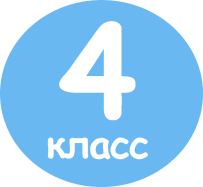 МАТЕМАТИКА
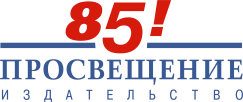 1
«Проблема выбора»
«Низкая эффективность усилий по реформированию образования во многом стала следствием недостаточной научной обоснованности.<> ФГОС…не обеспечен ни соответствующими новыми технологиями, ни дидактическими средствами. Это должно было выявиться на стадии экспериментального внедрения…»
	Бозиев Р.С., Донцов А.И.  Отечественная педагогика и образование: между прошлым и будущим// Педагогика, 2016, №1, с.3
2
«ГОТОВИМСЯ 
К ВСЕРОССИЙСКОЙ ПРОВЕРОЧНОЙ РАБОТЕ»
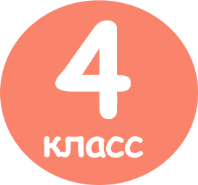 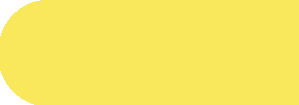 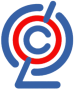 РАБОЧАЯ ТЕТРАДЬ
МЕТОДИЧЕСКИЕ РЕКОМЕНДАЦИИ
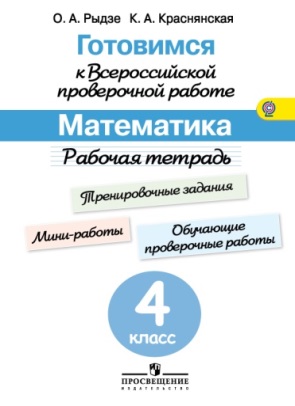 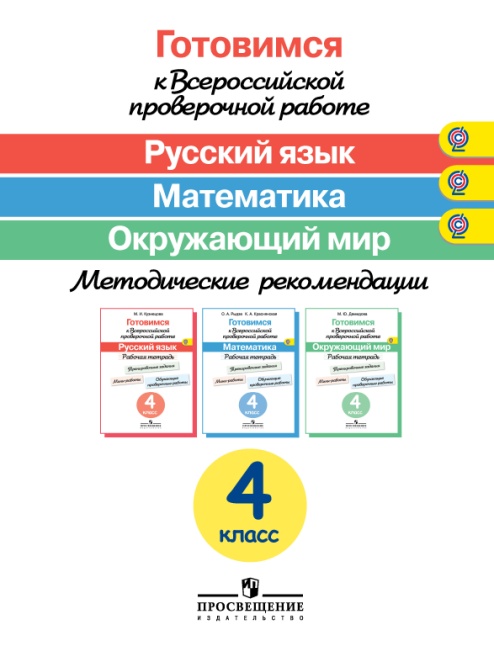 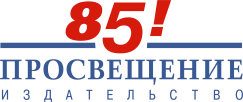 3
[Speaker Notes: Обучающие проверочные работы – термин оставляем.]
Расширение дидактического сопровождения итогового повторения в 4 классе
1 этап – отбор дидактических (измерительных) материалов.
2 этап – оценка полноты диагностического использования материалов.
Какие достижения (!) трудности предметного и метапредметного характера выявляет?
Обозначены ли пути преодоления/предупреждения трудностей?
Сложен ли механизм использования?
3 этап – использование комплекта пособий
4
Отбор измерительных материалов.Обучающие проверочные работы
Оценка знаний по всем разделам программы
Две разные модели работ 
2 варианта, инструкция и оценивание
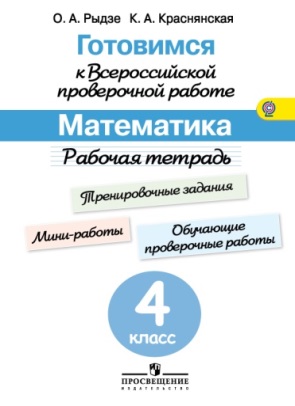 5
Отбор измерительных материалов. Мини-работа
Оперативность.  4-6 заданий на 8-20 минут урока.  
Полнота и содержательность:
 по одному заданию базового уровня к каждому планируемому результату данного раздела курса. 
 одно задание повышенного уровня к одному из планируемых результатов.  
Включение ученика в анализ достижений: карточка для самопроверки.
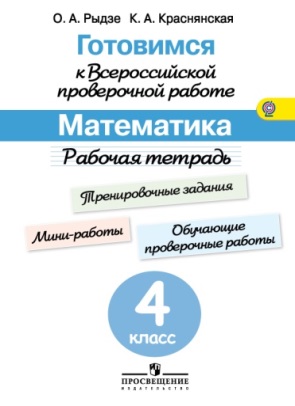 6
Фрагмент мини-работы и карточки самопроверки к ней
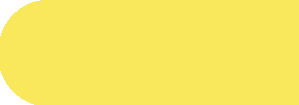 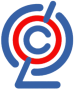 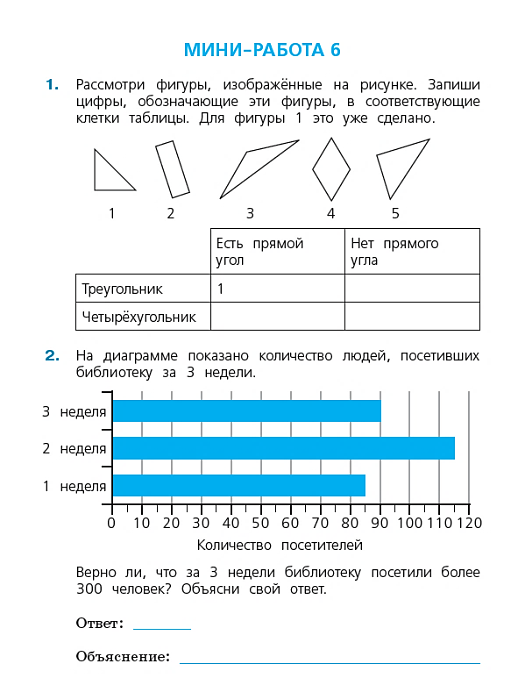 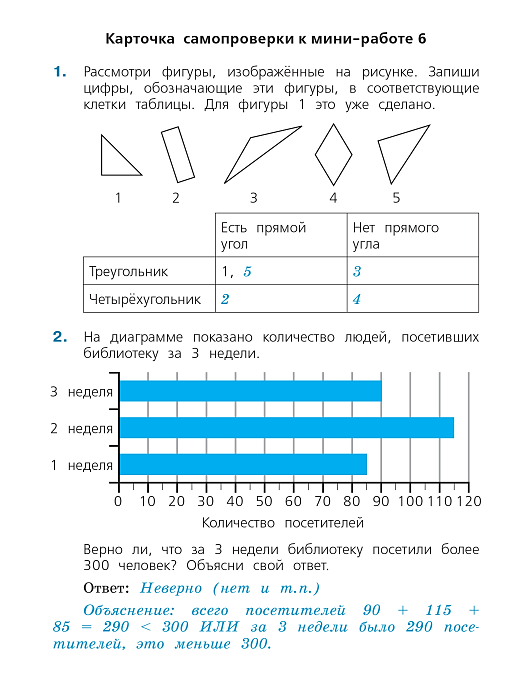 7
Оценка полноты диагностического использования материалов. Обучающие проверочные работы
План работы.
Распределение заданий:
    - по разделам содержания курса математики;
	- по форме представления и оформления учеником;
	- по уровню сложности.
Оценивание.
8
Оценка полноты диагностического использования материалов. Мини-работы
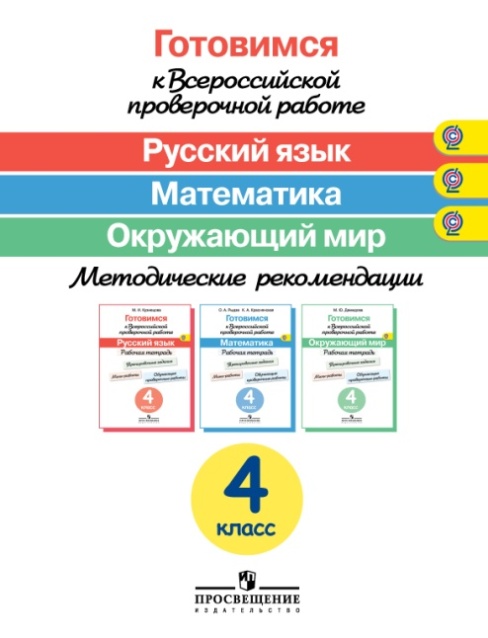 9
Оценка полноты диагностического использования материалов. «Анализ трудностей, пути их предупреждения и устранения» - раздел методического пособия.
«Ошибки и трудности в выполнении итоговых работ можно условно отнести к двум видам: трудности из-за проблем общеучебного характера..и ошибки в применении      предметных знаний и умений» с.55.
Рубрики «Выполнение работ, составленных по модели обучающей проверочной работы 1» (по разделам курса) и «…работы 2» (чередование разделов, трудные задания – последние)сс.56-60
Комплекс мер по предупреждению и устранению трудностей – сс.60-61
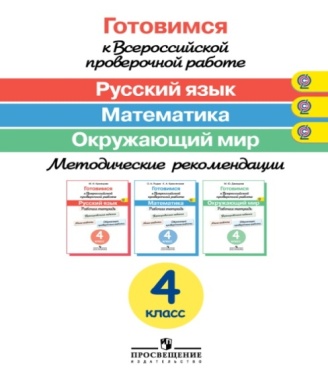 10
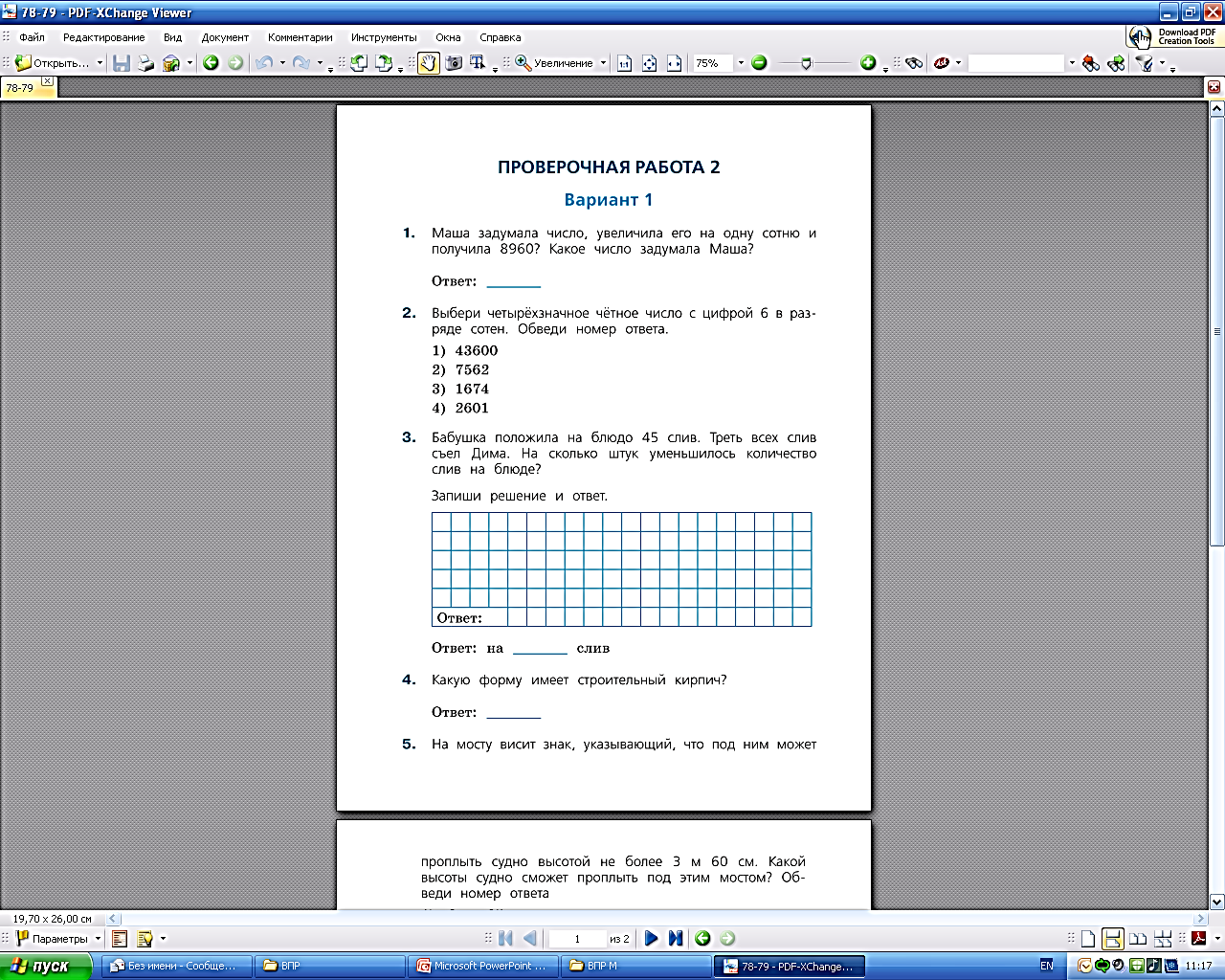 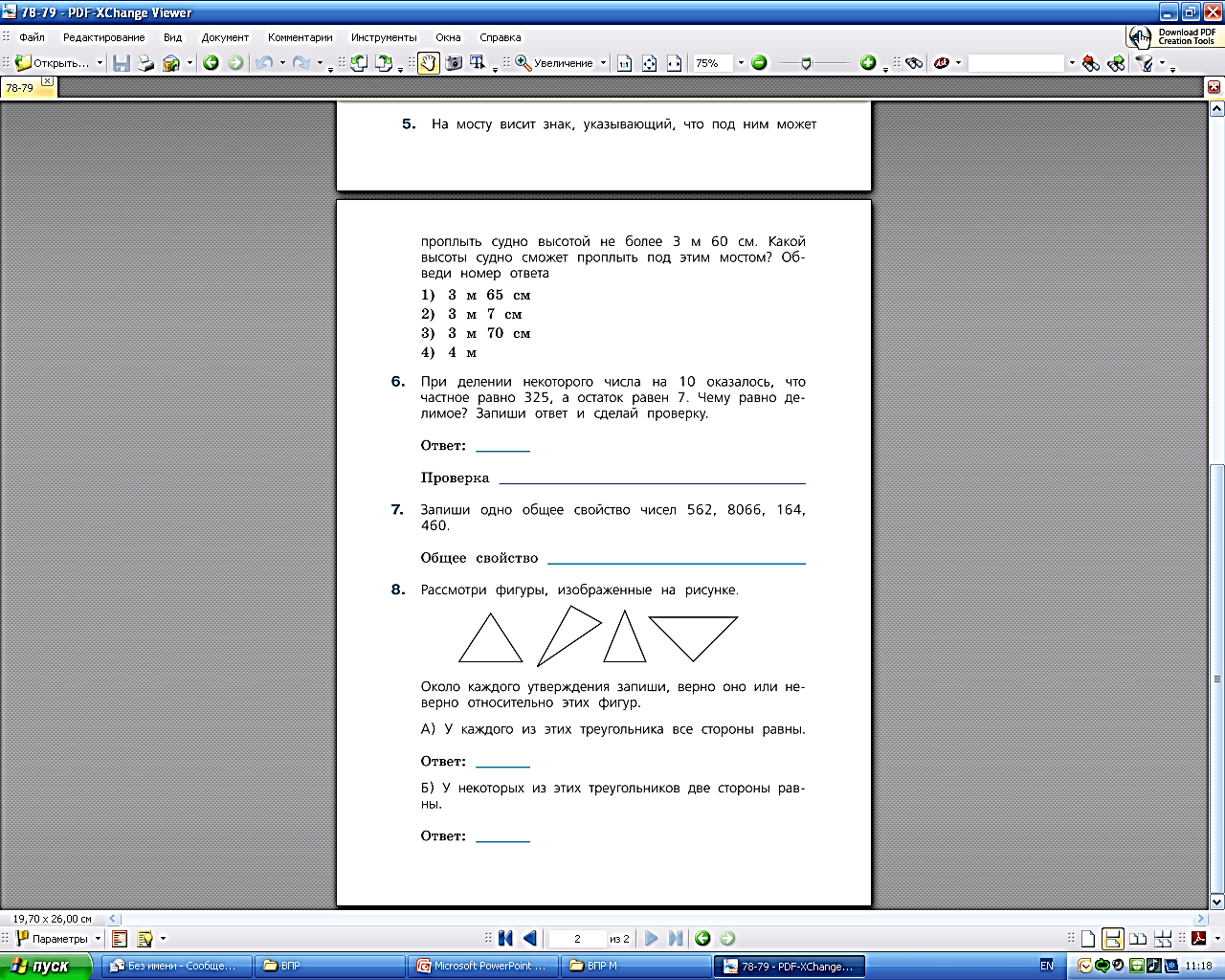 11
Оценка полноты диагностического использования материалов. «Анализ трудностей, пути их предупреждения и устранения» - раздел методического пособия.
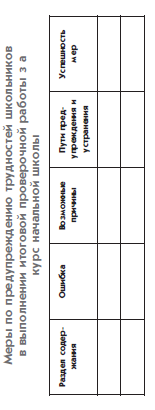 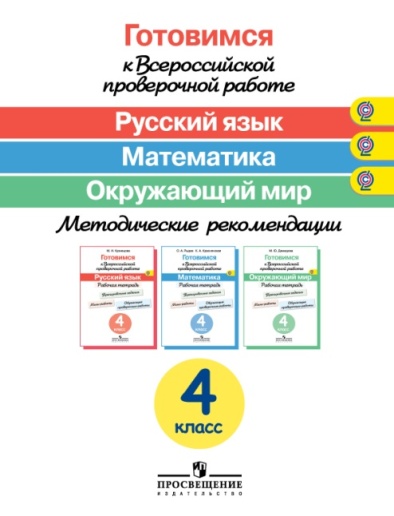 12
Анализ затруднений и их причин
Прямоугольник с длинами сторон 20 мм и 10 мм, изображенный на рисунке, разрезали на два одинаковых квадрата. 
 
Чему равен периметр одного квадрата? 
 Ответ: _______________ мм 
Запиши в бланк только число.

(Задание из Проверочной работы по математике. МЦКО, 2015. 
Авторы: Рыдзе О.А., Краснянская К.А.)
13
Анализ затруднений и их причин
Прямоугольник с длинами сторон 20 мм и 10 мм, изображенный на рисунке, разрезали на два одинаковых квадрата. 
     Чему равен периметр одного квадрата? 
     Ответ: ____ мм. Запиши в бланк только число.

Раздел курса – «…», 
Планируемый результат – «…»
Уровень сложности – «…»
Предметные умения и действия.
Метапредметные действия и операции.
Предпосылки и причины трудностей.
14
Анализ затруднений и их причин
Пример. Длина плавательного бассейна 50 м, а ширина – 25 м. Тренер наблюдает за группой пловцов и обходит  по краю этот бассейн со скоростью  30 м/мин. За сколько минут он один раз обойдет весь бассейн, если будет двигаться с такой же скоростью? 
Запиши решение и ответ на обратной стороне бланка тестирования, указав номер задания С5. 

(Задание из Проверочной работы по математике. МЦКО, 2015. 
Авторы: Рыдзе О.А., Краснянская К.А.)
15
Анализ затруднений и их причин
Оценивание правильности выполнения задания
Ответ: 5 мин
Возможные способы записи решения:
Способ 1. По действиям: 
1) (50+25) ∙ 2 = 150 (м) , 
2) 150:30= 5(мин)
Способ 2. С помощью числового выражения:
(50+25) ∙ 2 : 30= 5(мин)
2 балла – записан  верный ответ и приведено верное решение;
1 балл – записан верный ответ, а решение неполное, но в нем нет неверных действий (например, (50+25) ∙ 2 = 150 (м) 
0 баллов - записан верный ответ, а объяснение отсутствует
    ИЛИ  ответ неправильный  ИЛИ  ответ отсутствует
16
Анализ затруднений и их причин
Вар.1501. Длина плавательного бассейна 50 м, а ширина – 
25 м. Тренер наблюдает за группой пловцов и обходит  по краю этот бассейн со скоростью  30 м/мин. За сколько минут он один раз обойдет весь бассейн, если будет двигаться с такой же скоростью?  

Вар.1502. Садовник обходит по краю газон прямоугольной формы длиной 40 м и шириной 20 м. Он обошел газон один раз, затратив  3 минуты. С какой скоростью двигался садовник?
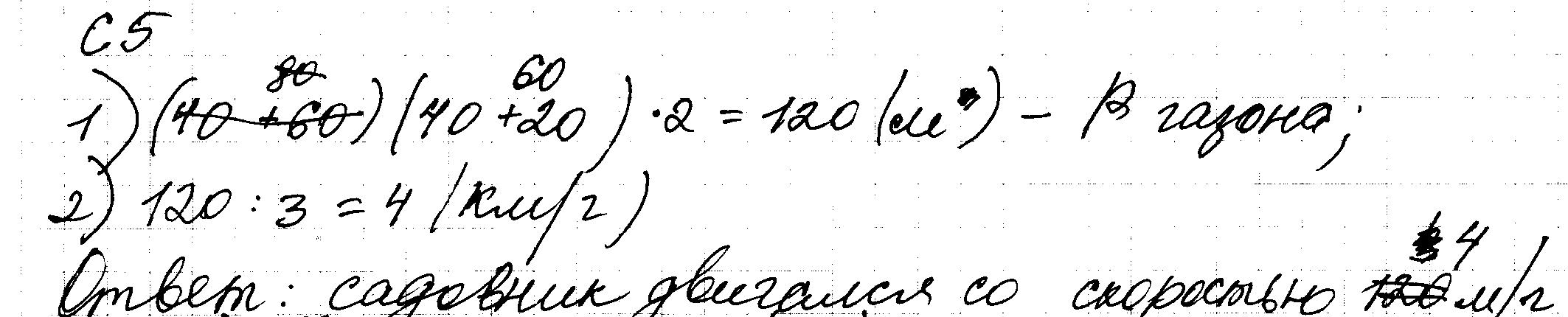 17
Анализ затруднений и их причин
Пример. Таня записала пятизначное нечетное число, у которого в разряде сотен стоит цифра 0. Выбери это число. 
	1) 4065 	   2) 14037           3) 48303         4) 24074









(Задание из Проверочной работы по математике. МЦКО, 2014. 
Авторы: Рыдзе О.А., Краснянская К.А.)
18
Выбор приоритетных разделов содержания для итогового повторения. «Работа с текстовыми задачами»
19
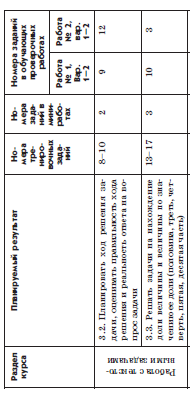 Работа с текстовыми задачами. Представленность в Рабочей тетради
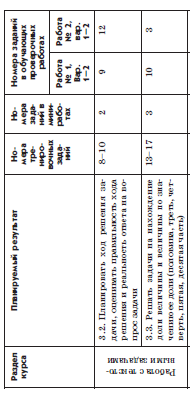 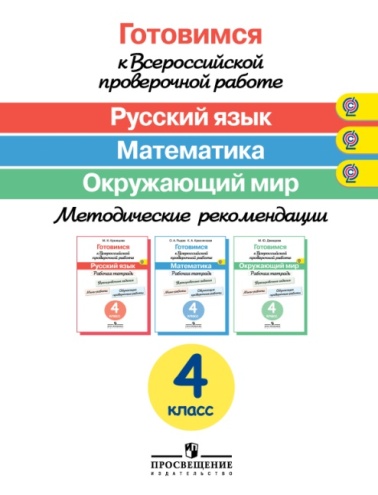 21
Дифференцированный подход к повторению (учет особенностей овладения планируемыми результатами)
От понимания к знанию, от воспроизведения к применению в нестандартной ситуации
Базовый и повышенный уровень 
Включение четвероклассника в самостоятельный учебный труд: от совместной, групповой, парной работы к самостоятельной. Самоконтроль 
     достижений по разделу курса математики. 
Индивидуализированная работа по объяснению и устранению трудностей
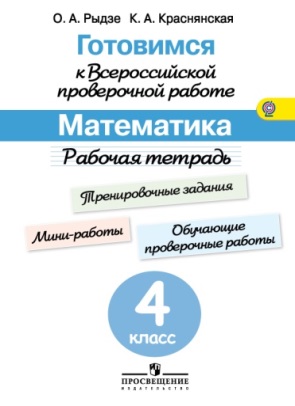 22
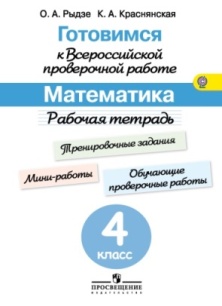 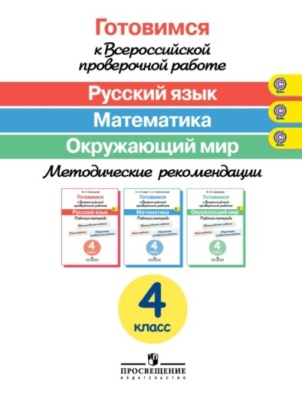 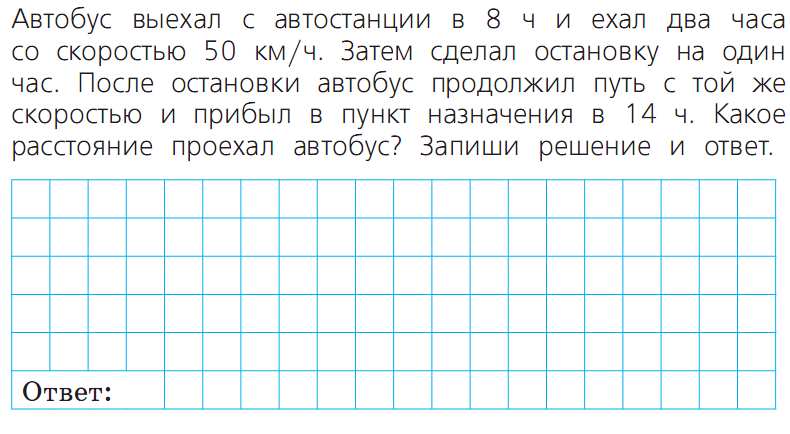 23
Базовый и повышенный уровень трудности
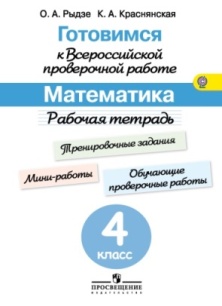 24
От совместной, групповой, парной работы к самостоятельной
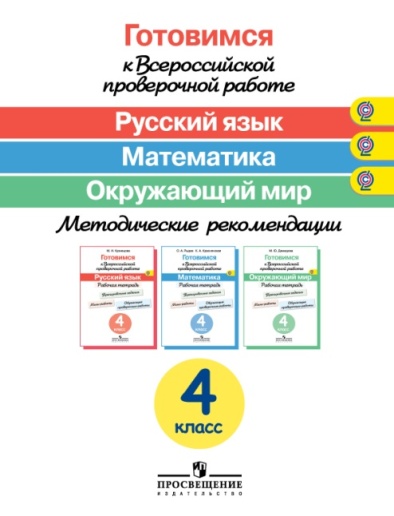 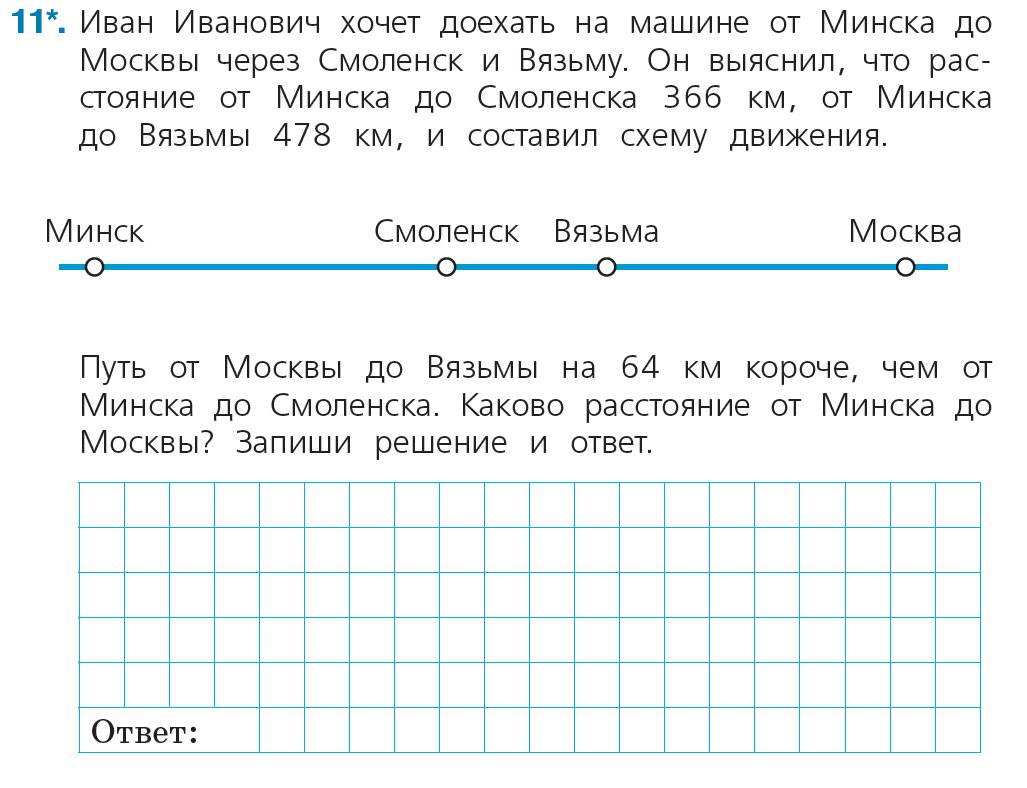 Методическое пособие, с. 57. :«Наиболее трудным (выполнили только 45% четвероклассников)  может оказаться задание № 11…Основная ошибка школьников…»
25
От совместной, групповой, парной работы к самостоятельной
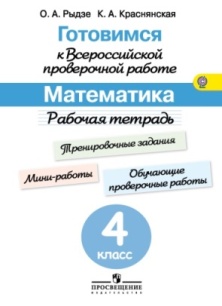 26
Индивидуальная работа по выявлению и устранению трудностей
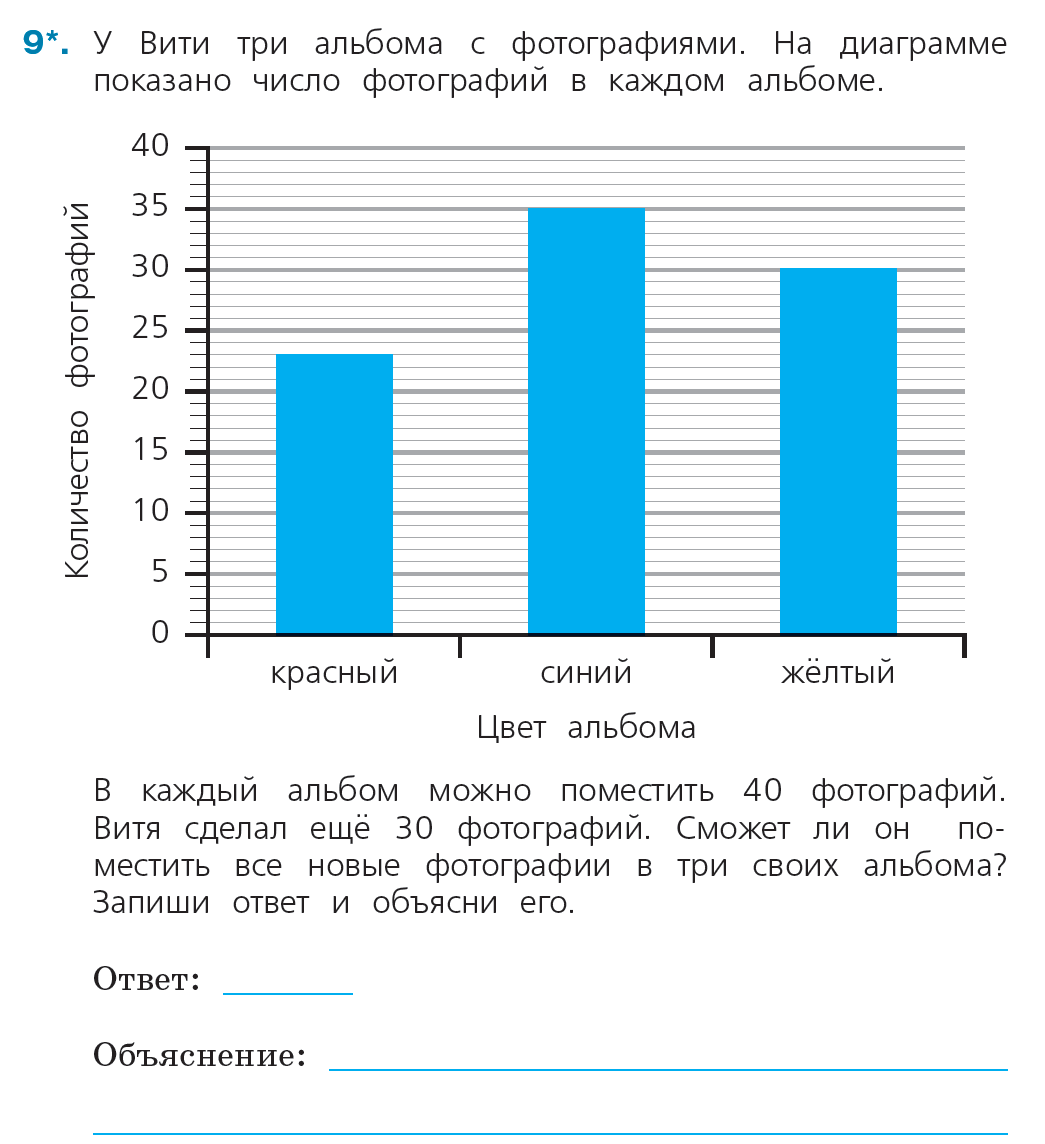 27
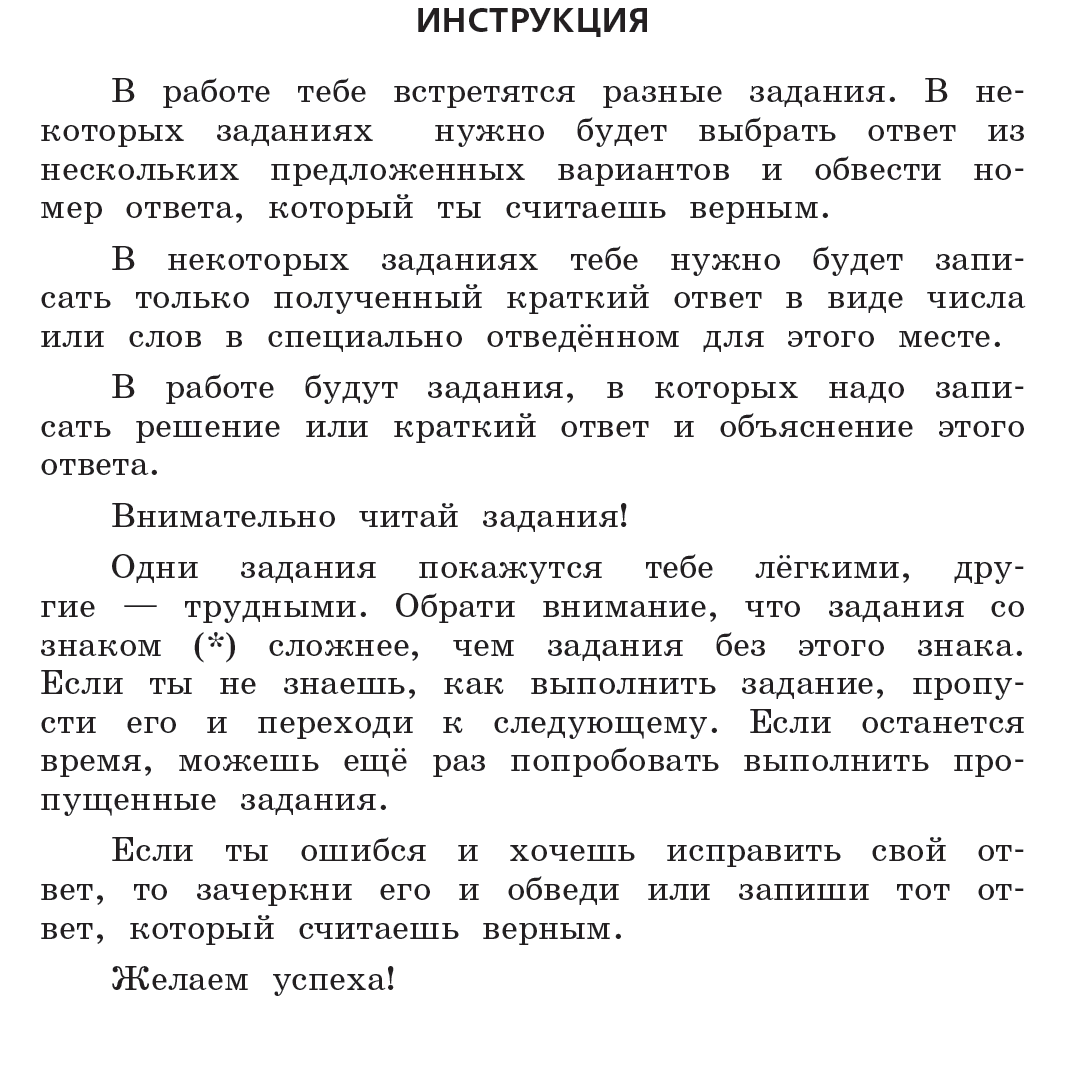 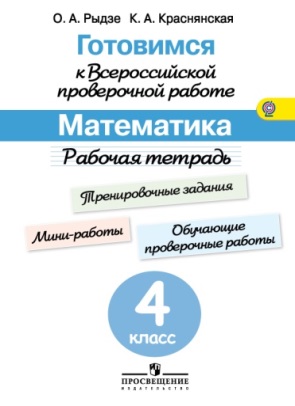 28
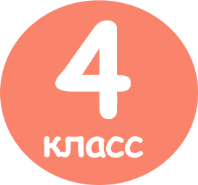 Содержание учебных материалов
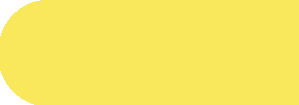 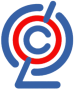 РАБОЧАЯ ТЕТРАДЬ
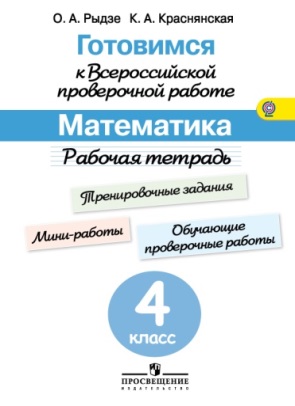 Тренировочные задания
Мини-работы и Карточки самопроверки к ним
Обучающие проверочные работы. Ответы и комментарии 
Инструкции
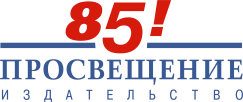 29
[Speaker Notes: Обучающие проверочные работы – термин оставляем.]